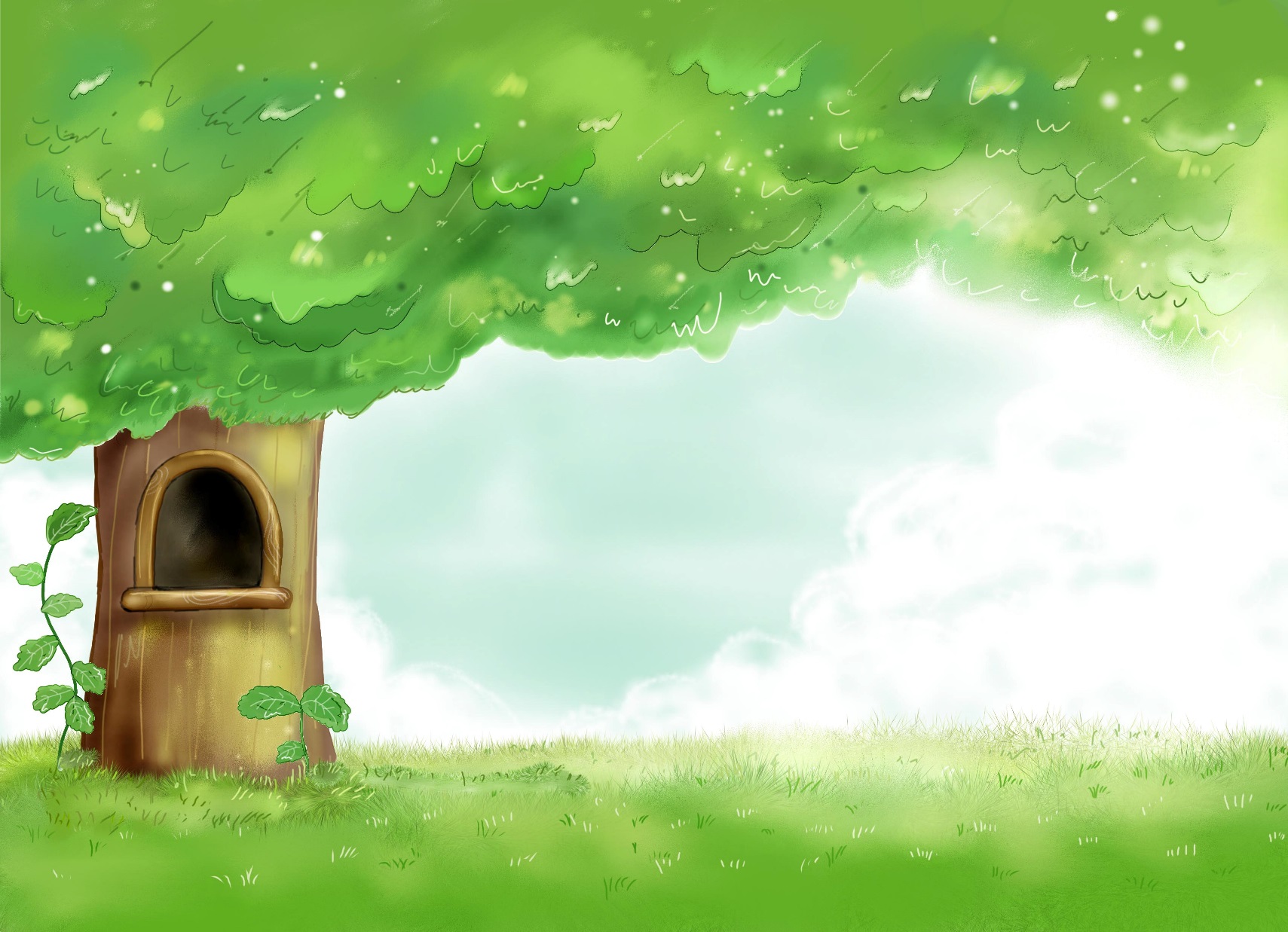 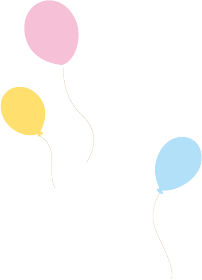 Chào mừng các THẦY CÔ
 VỀ  DỰ CHUYÊN ĐỀ CẤP TRƯỜNG
Môn Tiếng  Việt – Lớp 2
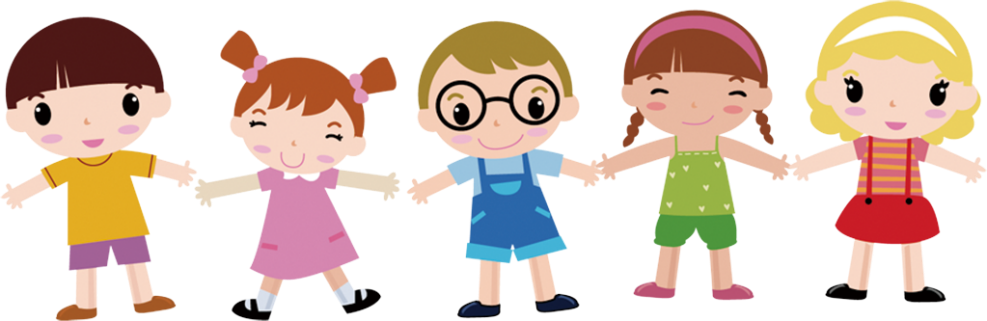 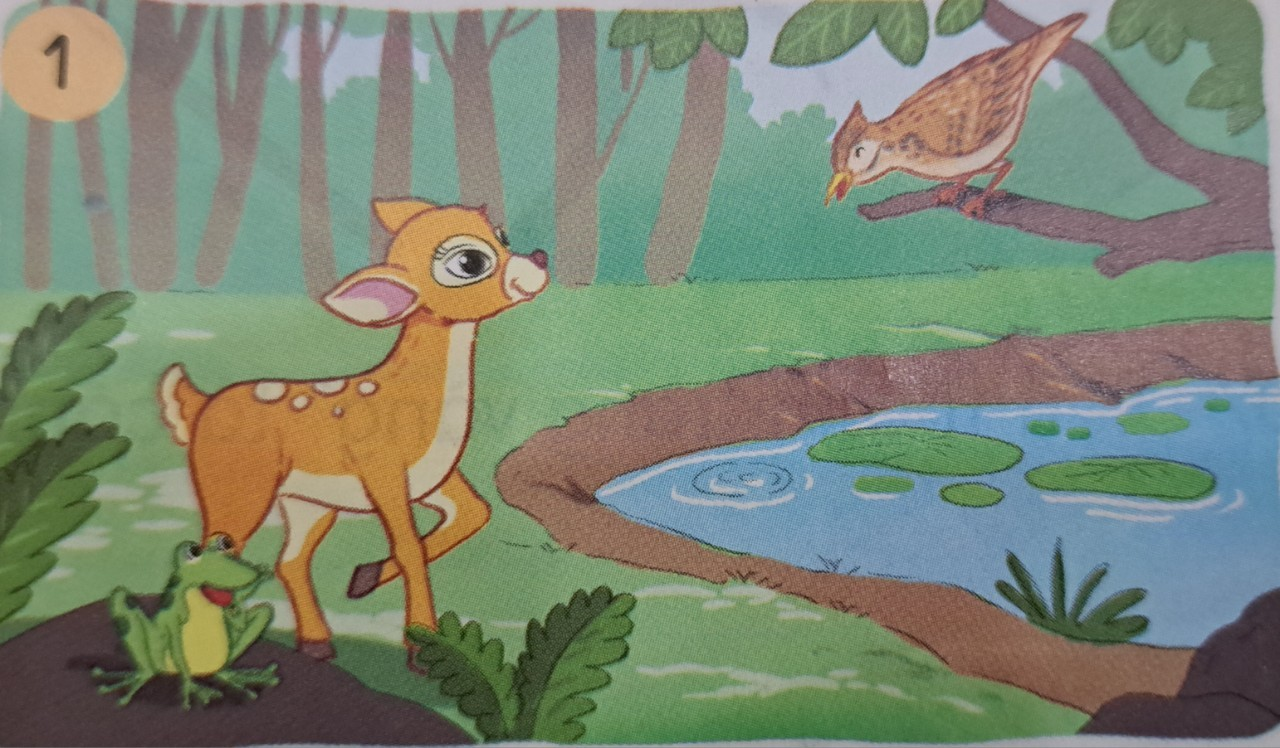 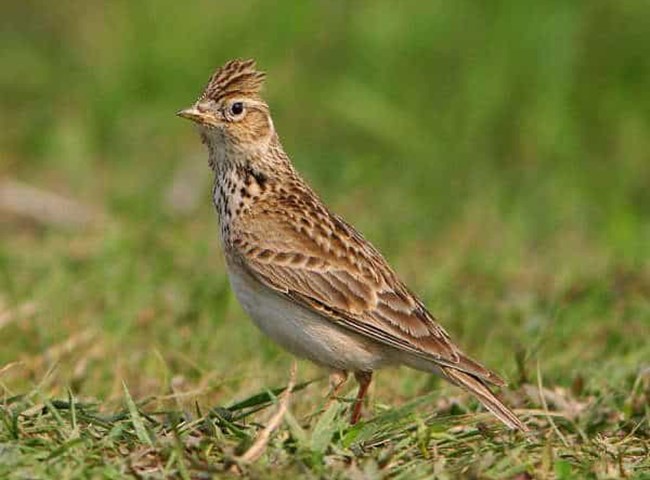 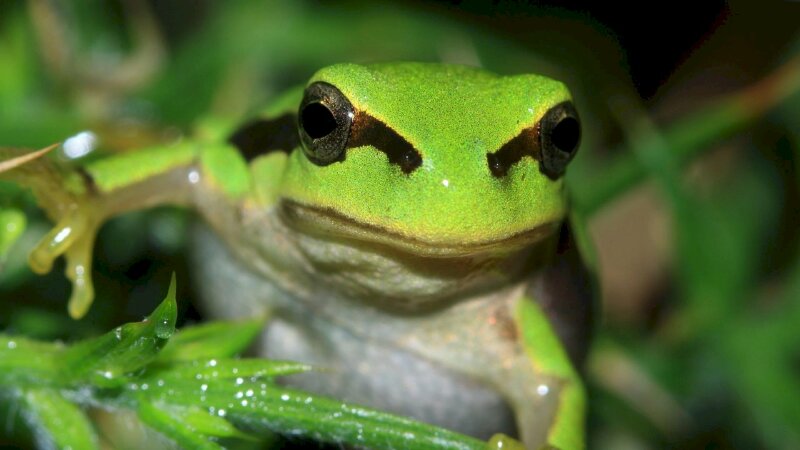 2.Chọn kể 1-2 đoạn của câu chuyện theo tranh
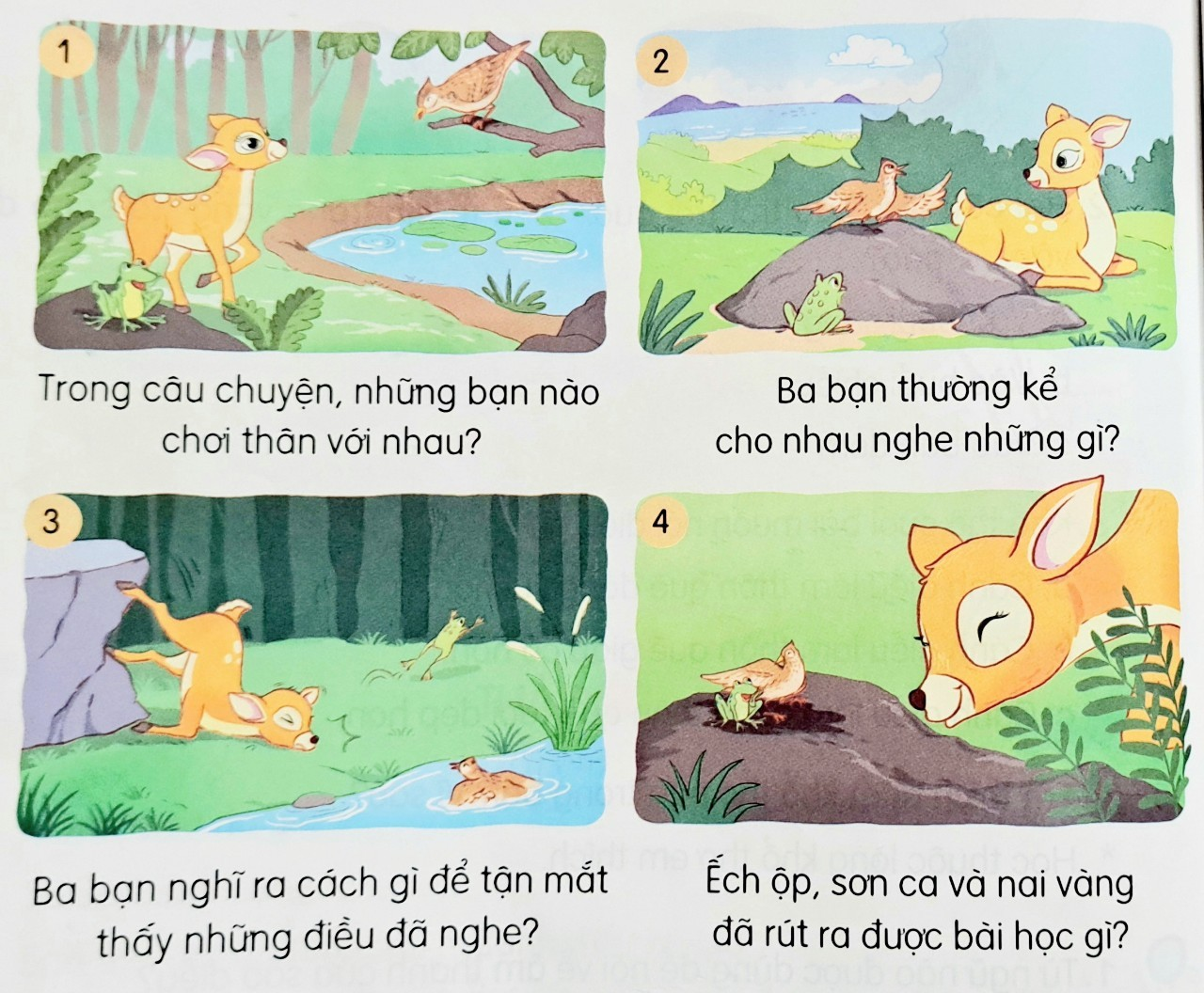 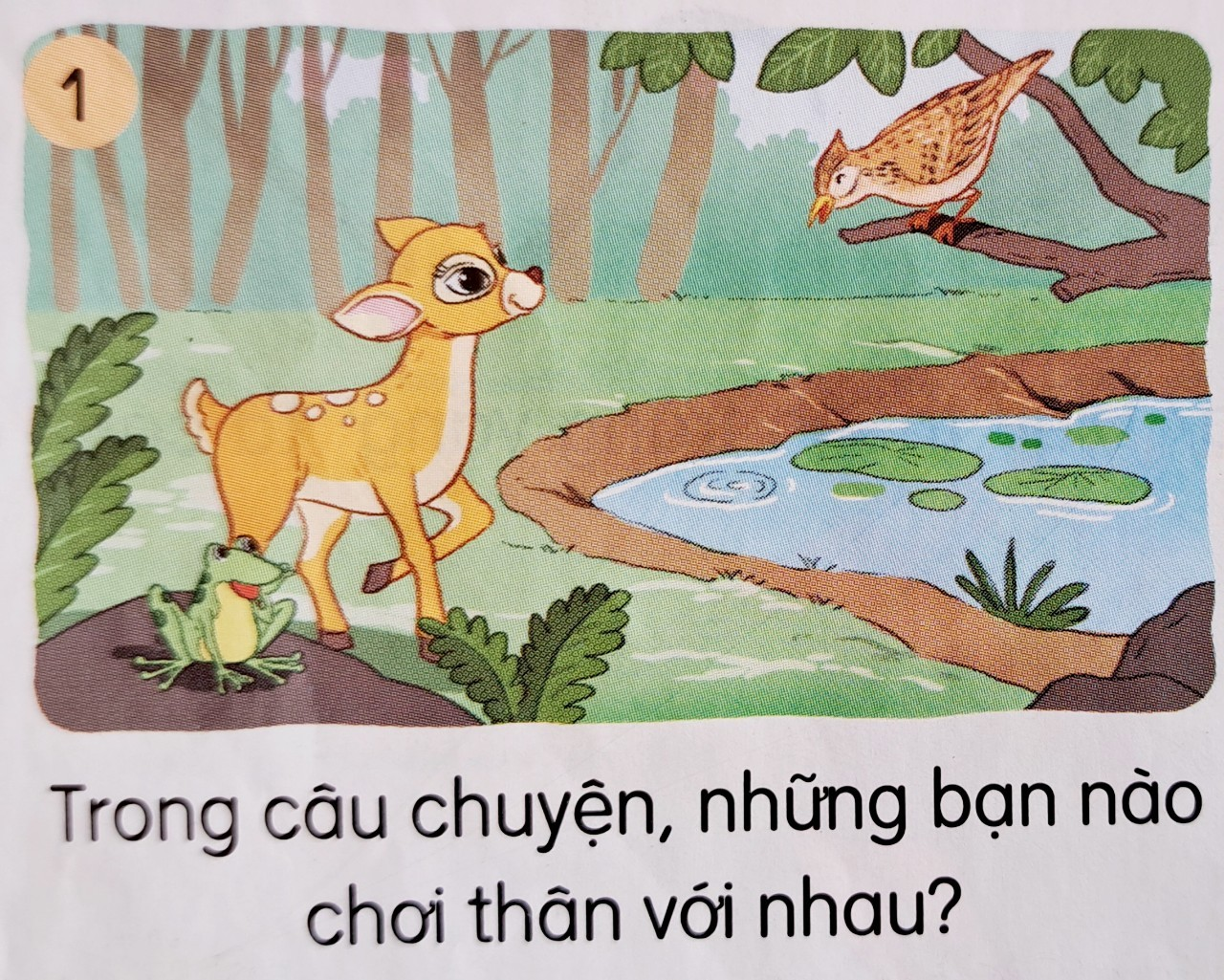 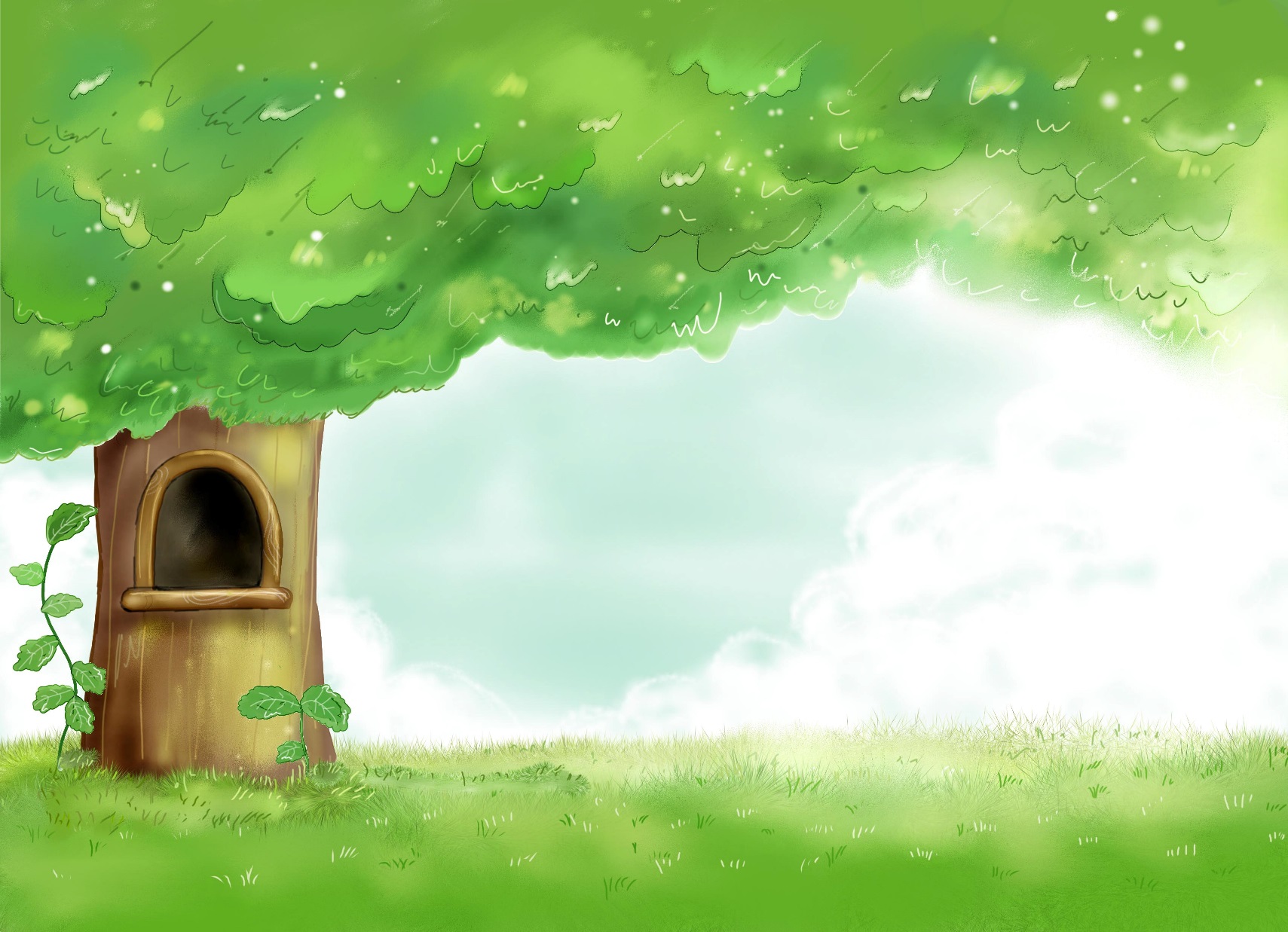 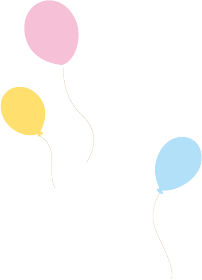 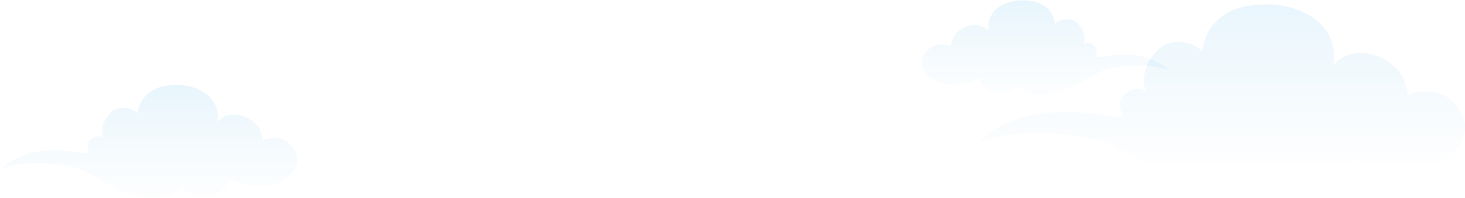 Chúc các thầy cô mạnh khoẻ, các em chăm ngoan
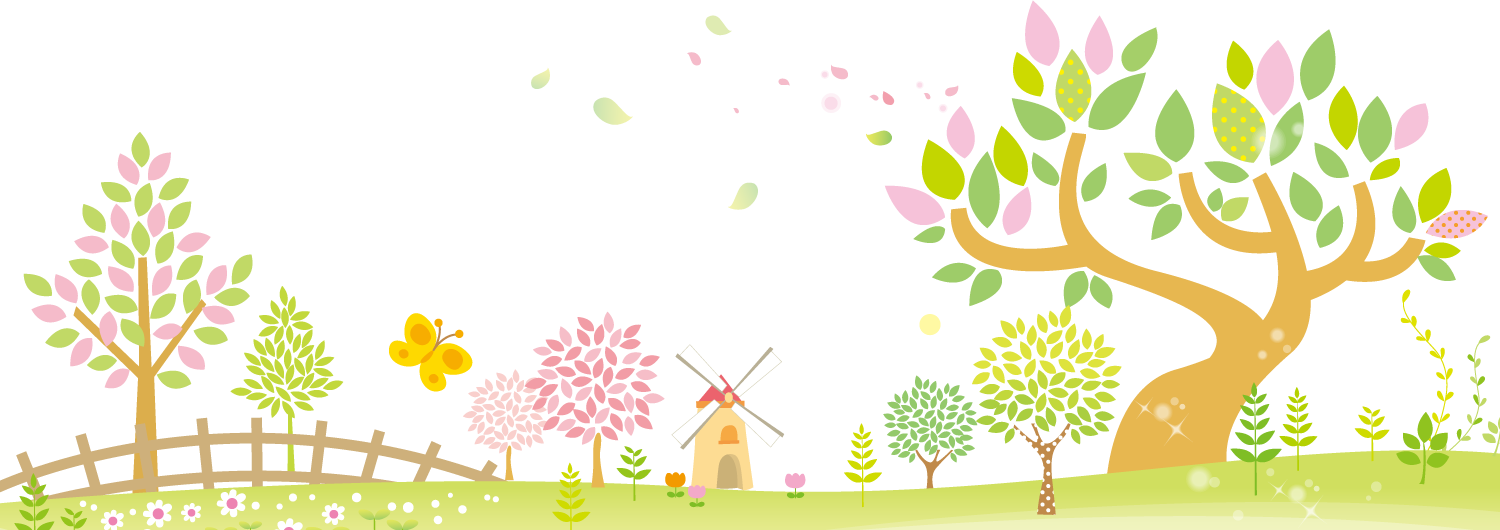 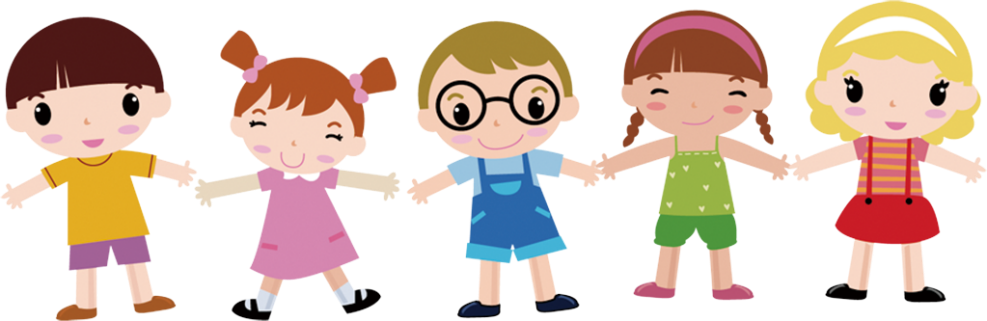